Gerenciamento de Dados e InformaçãoPráticas dos conceitos objeto-relacional
Equipe de monitoria
Aula prática 4
Roteiro
Tipos
Tabela de Objetos
Herança
Métodos
Referências
Coleções
Composição de coleções
Conectividade
Tipos e tabela de objetos
Tipos de Objetos
Tipos de Objetos (Object Types)
Objetos são abstrações de entidades do mundo real, como por exemplo, uma ordem de compra, um cliente, um produto...
Um tipo de objeto funciona como um molde para criação de objetos, através da atribuição de valores a essa estrutura de dados.
Tipos de Objetos (sintaxe)
CREATE [OR REPLACE] TYPE <nome do tipo>
	AS OBJECT (
	 <lista de atributos e métodos>
);
DROP TYPE <nome do tipo> [FORCE];
SELECT * FROM user_types;
Tabelas de Objetos
Objetos são diferentes de tabelas

Tipos de Objetos apenas definem uma estrutura lógica, contendo nome, métodos e atributos.
Não obrigatoriedade da presença de métodos

Tabelas armazenam espaço físico

Cria-se tabelas de objetos previamente definidos

Cada tabela recebe instâncias de objetos de apenas um tipo
Tabelas de Objetos (sintaxe)
CREATE TABLE  <nome da tabela> 
	OF <nome do tipo> (
	 <lista de propriedades dos atributos>
);
DROP TABLE <nome da tabela>;
INSERT INTO <nome da tabela> 
	(<nomes dos atributos>) 
	VALUES  (<valores>);
DELETE FROM <nome da tabela> 
	WHERE <condição>;
Tipos vs. Tabelas de Objetos
Tipos não permitem restrições de valores para os seus atributos;

Restrições devem ser feitas nas tabelas:
NOT NULL
UNIQUE
PRIMARY KEY
CHECK
Exercício (proposta)
Construir um tipo Endereço com os seguintes atributos:
Rua
Cidade
Estado
CEP
E um tipo Pessoa, que possui:
Id
Nome
Endereço.
Exercício (resolução – tipos e tabelas)
CREATE OR REPLACE TYPE endereco_tp AS OBJECT
   (Rua VARCHAR2(50),
    Cidade VARCHAR2(25),
    Estado CHAR(2),
    Cep NUMBER);
/
CREATE OR REPLACE TYPE pessoas_tp AS OBJECT
   (id NUMBER, 
    Nome VARCHAR2(25),
    Endereco endereco_tp);
Endereco_tp é usado para
definir o tipo (domínio) do atributo
coluna Endereço de outro tipo.
CREATE TABLE pessoa_tab OF pessoas_tp
   (id PRIMARY KEY);
Exercício (resolução – inserções)
Inserindo uma Pessoa:
INSERT INTO pessoa_tab VALUES 
(1, 'João', endereco_tp('Rua Simão Mendes', 'Recife', 'PE', '53050110'));
INSERT INTO pessoa_tab VALUES 
(2, 'Maria', endereco_tp('Rua Padre Faustino', 'Jaboatão', 'PE', '45879362'));
INSERT INTO pessoa_tab VALUES 
(3, 'José', endereco_tp('Rua Ernesto Ribeiro', 'Olinda', 'PE', '15469781'));
Herança
Herança
Apenas herança simples é permitida no ORACLE
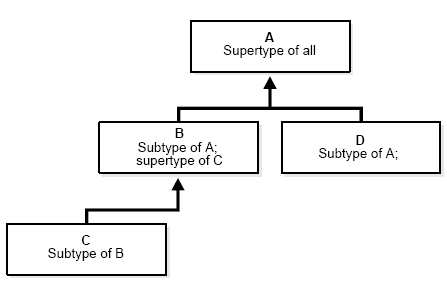 Herança
Controle do usuário sobre a definição de tipos e métodos “herdáveis” - FINAL e NOT FINAL.
Tipos abstratos


Para permitir criação de subtipos
CREATE [OR REPLACE] TYPE <nome do tipo>
	AS OBJECT (...) NOT INSTATIABLE;
CREATE [OR REPLACE] TYPE <nome do tipo>
	AS OBJECT (...) NOT FINAL;
Herança
Para criar um subtipo (sintaxe):
CREATE [OR REPLACE] TYPE 
	<nome do subtipo> UNDER <nome do tipo> (
		[definição dos atributos específicos]
);
Exercício (proposta)
Implementar o modelo, criar as tabelas necessárias, realizar inserções:
Profissional
Médico
Engenheiro
Exercício (resposta - tipos)
CREATE OR REPLACE TYPE tp_profissional as object(
	nome VARCHAR2(100),
	data_nascimento DATE
)NOT FINAL NOT INSTANTIABLE;
/
CREATE OR REPLACE TYPE tp_medico 
     UNDER tp_profissional(
	cadastro_crm NUMBER,
	especialidade VARCHAR2(30)
);
/
CREATE OR REPLACE TYPE tp_engenheiro 
      UNDER tp_profissional( 	
	cadastro_crea NUMBER
);
Exercício (resposta - tabelas)
CREATE TABLE tb_medico of tp_medico(
cadastro_crm PRIMARY KEY);
/
CREATE TABLE tb_engenheiro of tp_engenheiro(
cadastro_crea PRIMARY KEY);
Exercício (resposta - inserções)
INSERT INTO tb_medico VALUES 
    (tp_medico('Jose', to_date('05/04/2009', 'dd/mm/yyyy'), 
	12345 , 'Cardiologista'));
/
INSERT INTO tb_medico VALUES 
   (tp_medico('Ana', to_date('05/04/2009', 'dd/mm/yyyy'), 
	54321, 'Neurologista'));
/
INSERT INTO tb_engenheiro VALUES 
   (tp_engenheiro('Luiz', to_date('05/04/2009', 'dd/mm/yyyy'),
	34567));
Métodos
Métodos
Programas associados aos tipos que fazem computações e podem ter acesso aos atributos do tipo
Na declaração de um tipo são definidas as assinaturas dos métodos, depois são implementados
Tipos de Métodos
Member Method
Static Method
Constructor Method
Comparison Methods
Métodos
Métodos podem ser FINAL ou NOT FINAL
Para permitir que um método não possa ser sobrescrito nos subtipos, este deve ser definido como FINAL
Por padrão, um método é definido como NOT FINAL
CREATE [OR REPLECE] type <nome do tipo> as object (
   <lista de atributos>[,
   <lista de assinaturas dos métodos>
);
CREATE [OR REPLECE] type body <nome do tipo> as (
     <lista de implementação dos métodos>
);
Exercício (proposta)
Crie um tipo TP_QUADRILATERO que possui como atributos id, altura e largura.
Possui os seguintes métodos:
Um construtor
Um outro que retorna a área do quadrilátero
E outro que atualiza apenas a altura do objeto
Exercício (resposta – declaração)
create or replace type tp_quadrilatero as object (
   id number,
   altura number,
   largura number,
   constructor function tp_quadrilatero
	(i number, a number, l number) 
	    return self as result,
   member function get_area return number,
   member procedure set_altura (a number)
);
Exercício (resposta – implementação)
CREATE OR REPLACE TYPE BODY tp_quadrilatero as 
constructor function tp_quadrilatero(i number, a number, l number) return self as result is
begin
id := i;
altura := a;
largura := l;
end;

member function get_area return number is
begin
return altura * largura;
end;

member procedure set_altura(a number) is
begin
altura := a;
end;
end;
Referência
Referência (Tipo REF)
Retorna referência OID(object id) a uma instância de uma object table
Encapsula uma referência para um “row object” de um tipo de objeto especificado
 O valor de um objeto do tipo REF é um “ponteiro lógico” para um row object.
Exemplo (proposta)
numero
bairro
logradouro
cep
Endereço
1
nome
possui
Cliente
N
rg
cpf
Exemplo (proposta)
Implementar os tipos, usando os conceitos de referência
Criar as tabelas necessárias
Realizar inserções
	Observação: será necessário o uso de consulta aninhada.
Exemplo (resposta - tipos)
CREATE OR REPLACE TYPE tp_endereco AS OBJECT(	idEndereco NUMBER,
	bairro VARCHAR(30),
	cep VARCHAR(9),
	logradouro VARCHAR(60),
	numero NUMBER
);
/
CREATE OR REPLACE TYPE tp_cliente AS OBJECT(
	cpf VARCHAR(14),
	rg NUMBER,
	nome VARCHAR(120),
	endereco REF tp_endereco
);
Exemplo (resposta – tabelas de tipos)
CREATE TABLE tb_endereco OF tp_endereco(
	idEndereco PRIMARY KEY
);
/
CREATE TABLE tb_cliente OF tp_cliente(
	cpf PRIMARY KEY,
	endereco WITH ROWID REFERENCES tb_endereco
);
Exemplo (inserções)
Inserção de endereço


Inserção de cliente
insert into tb_endereco (idEndereco, logradouro, cep, numero, bairro) values (1,'Avenida joão de barros','52021-180',1347,'espinheiro');
insert into tb_cliente (cpf,rg, nome, endereco) 
values ('123.456.789-54', '6396327', 'Maria Leite Santiago', 
(select REF(e) from tb_endereco e where e.idEndereco = 1));
insert into tb_cliente (cpf,rg, nome, endereco) 
values ('422.544.623-88', '9856158', 'Roberto Leite Santiago', 
(select REF(e) from tb_endereco e where e.idEndereco = 1));
Exemplo (consultas)
Comando DEREF



Comando DANGLING
select DEREF(c.endereco) from tb_cliente c where c.cpf = '123.456.789-54';
SELECT * FROM tb_cliente c WHERE c.endereco 
IS NOT DANGLING AND DEREF(c.endereco).bairro = 'espinheiro';
Coleções
Coleções
Coleções modelam:
Atributos multivalorados
Relacionamentos 1xN
O ORACLE oferece dois tipos de coleções:
VARRAYS
NESTED TABLES.
Coleções (varray vs. nested)
Varrays são coleções ordenadas e limitada
São armazenadas como objetos contínuos.

Nested tables são coleções não ordenadas e que não tem limite no número de linhas
São armazenadas em uma tabela onde cada elemento é mapeado em uma linha na tabela de armazenamento.
Coleções (Varray)
Armazenam uma série de entradas de dados associadas a uma linha de um banco de dados
Modelam relacionamento 1-para-muitos e atributos multivalorados

Sintaxe:
CREATE TYPE <nome do conjunto>
	AS VARRAY(<tamanho>) OF <tipo de objeto>;
Coleções (Nested Table)
É uma tabela que é representada como uma coluna dentro de outra tabela.
É um conjunto não ordenado de elementos do mesmo tipo.
Tem uma única coluna e o tipo da coluna é um tipo pré-definido ou um tipo de objeto.

Sintaxe:
CREATE TYPE <nome do conjunto>
	AS TABLE OF <tipo de objeto>;
Coleções (Quando usar?!)
Varray
Nested table
Ordem dos elementos é importante
 Número limitado de elementos: armazena mais eficientemente
 Ex: Telefones
Fazer consultas SQL em elementos da NT (não é possível em Varrays)
 A ordem não é importante (SQL pode ordenar a saída se necessário)
 Não há limite de elementos
 Adicionar dados na NT (em Varrays não há como)
Coleções (Observações)
Se é necessário eficiência na execução de consultas sobre coleções, então é recomendado o uso de nested tables.
Tanto VARRAY quanto NESTED TABLE podem usar o tipo REF como atributo.
CREATE TYPE <nome do conjunto>
	AS VARRAY(<tamanho>) OF REF <tipo de objeto>;
CREATE TYPE <nome do conjunto>
	AS TABLE OF REF <tipo de objeto>;
Exercício 1 (proposta)
Implementar os tipos necessários
Realizar inserções
codigo
codigo
Cliente
telefone
nome
Observação: Cada cliente
possui no máximo
5 telefones
Exercício 1 (resposta)
CREATE OR REPLACE TYPE ListaFones_ty
AS VARRAY(5) OF VARCHAR2(10);
/
CREATE OR REPLACE TYPE Cliente_ty AS OBJECT(
	 codigo number(11),
 	nome       VARCHAR2(25),
 	telefones  ListaFones_ty);
CREATE TABLE Clientes OF Cliente_ty;
INSERT INTO Clientes VALUES(
   1,  'Fernando Fumagalli', 
  ListaFones_ty('8534224433', '8546778899'));
Exercício 2 (proposta)
data_entrega
data_pedido
Pedido
numero
1
codigo
preco
N
Mercadoria
Item
N
1
nome
Nome
Exercício 2 (resposta - tipos)
CREATE OR REPLACE TYPE Mercadoria_ty AS OBJECT (
	codigo       NUMBER,
	nome         VARCHAR2(50),
	preco        FLOAT);
/
CREATE OR REPLACE TYPE Item_ty AS OBJECT(
	numero        NUMBER,
	quantidade    NUMBER,
	mercadoriaRef REF Mercadoria_ty);
CREATE OR REPLACE TYPE ListaItens_ty AS TABLE OF Item_ty;
/
CREATE OR REPLACE TYPE Pedido_ty AS OBJECT(
	codigo  NUMBER,
	data_pedido   DATE,
	data_entrega  DATE,
	itens  ListaItens_ty);
Exercício 2 (resposta - tabelas)
CREATE TABLE Mercadorias OF Mercadoria_ty;

CREATE TABLE Pedidos OF Pedido_ty
	NESTED TABLE itens STORE AS Itens_ST;
A criação da tabela Pedidos não aloca espaço de armazenamento para os objetos da tabela aninhada itens.
Oracle armazena as linhas da tabela itens em uma tabela separada que deve ser definida (Itens_ST).
Exercício 2 (resposta - inserções)
INSERT INTO Mercadorias VALUES (2001,   'Mouse',   56.99);
/
INSERT INTO Mercadorias VALUES (2002,   'Teclado',  67.99);
/
INSERT INTO Mercadorias VALUES (2003,   'Monitor',   395.99);
INSERT INTO Pedidos VALUES(
   101, to_date('02/05/2008', 'dd/mm/yyyy'),to_date('10/05/2008', 'dd/mm/yyyy'),
      ListaItens_ty( 
	Item_ty(1, 15, (SELECT REF(M) FROM Mercadorias M WHERE M.NOME = 'Mouse')),
     	Item_ty(2, 20, (SELECT REF(M) FROM Mercadorias M WHERE M.NOME = 'Teclado'))	
      )
);
/
INSERT INTO 
   TABLE(SELECT P.ITENS FROM Pedidos P WHERE P.CODIGO = 101) I
        VALUES (Item_ty(3, 2, (SELECT REF(M) FROM Mercadorias  M
                 WHERE M.NOME = 'Monitor'))
);
Exercício 2 (resposta - consultas)
SELECT P.itens FROM Pedidos P WHERE P.CODIGO = 101 ;
LISTAITENS_TY(...)
--------------------------------------------------------------------------------------------------------LISTAITENS_TY(
    ITEM_TY(1, 15, 317C5F38034A0F93D1A598569C098C010008),
    ITEM_TY(2, 20, 34A0F93D1A598569C09317C5F3808C010008)
)
SELECT * FROM TABLE(SELECT P.ITENS FROM Pedidos P WHERE P.CODIGO = 101);
N UMERO    QUANTIDADE   MERCADORIAREF
-------------     --------------------   ----------------------------------------------------------------
1                   15                       317C5F38034A0F93D1A598569C098C010008
2                   20                       34A0F93D1A598569C09317C5F3808C010008
3                   2 		     36D784A0F93D8569C093174A587S8C010008
Exercício 2 (resposta - consultas)
SELECT VALUE(I) FROM 
      TABLE(SELECT P.ITENS FROM Pedidos P WHERE P.CODIGO = 101) I;
ITEM_TY(NUMERO, QUANTIDADE, MERCADORIA_REF)
--------------------------------------------------------------------------------------------------------
ITEM_TY(1, 15, 317C5F38034A0F93D1A598569C098C010008)
ITEM_TY(2, 20, 34A0F93D1A598569C09317C5F3808C010008)
ITEM_TY(3, 2, 36D784A0F93D8569C093174A587S8C010008)
Nested de nested
Exercício (proposta)
codigo
TURMA
sala
1
nome
disciplina
matricula
n
ALUNO
PROFESSOR
1
n
Exercício (resposta)
CREATE TYPE PROFESSOR_TYPE AS OBJECT (
	NOME VARCHAR2(15),
	DISCIPLINA VARCHAR2(15)
);
CREATE TYPE NT_PROF_T AS TABLE OF PROFESSOR_TYPE;
CREATE TYPE ALUNO_TYPE AS OBJECT(
	MATRICULA NUMBER,
	PROFESSORES NT_PROF_T
);
CREATE TYPE NT_ALUNO_T AS TABLE OF ALUNO_TYPE;
Exercício (resposta)
CREATE TYPE TURMA_TYPE AS OBJECT (
	CODIGO VARCHAR2(3),
	SALA VARCHAR2(3),
	ALUNOS NT_ALUNO_T
);
CREATE TABLE TURMA_TAB OF TURMA_TYPE (
	CODIGO PRIMARY KEY
) NESTED TABLE ALUNOS STORE AS ALUNOS_T
   (NESTED TABLE PROFESSORES STORE AS PROF_T);
Exercício (resposta)
Inserção de uma turma
INSERT INTO TURMA_TAB VALUES
('I5A', 'D05', 
NT_ALUNO_T(
   ALUNO_TYPE(210141500, NT_PROF_T(
         PROFESSOR_TYPE('Manoel','Sist. Digitais'),
         PROFESSOR_TYPE('Ruy','Logica')
   )),
   ALUNO_TYPE(210141750, NT_PROF_T(
         PROFESSOR_TYPE('Silvio','HFC'),
         PROFESSOR_TYPE('Hermano','PLP')
   ))
)--nt_aluno_t
);--insert
Exercício (resposta)
Inserção de um professor
INSERT INTO TABLE (SELECT A.PROFESSORES 
   FROM TABLE (SELECT T.alunos FROM TURMA_TAB T
       WHERE T.codigo = 'I5A')  A
   WHERE A.MATRICULA = 210141750) Z
VALUES ('Fernando','GDI');
Exercício (resposta)
Atualização de um professor
UPDATE TABLE (SELECT A.PROFESSORES FROM 
   TABLE(SELECT T.ALUNOS FROM TURMA_TAB T
	WHERE T.CODIGO = 'I5A') A
   WHERE A.MATRICULA = 210141500) P
SET VALUE(P)= PROFESSOR_TYPE('Anjolina','Logica')
WHERE P.DISCIPLINA = 'Logica';
Exercício (resposta)
Consulta a tabela aninhada
SELECT P.NOME, P.DISCIPLINA FROM 
   TURMA_TAB T, TABLE(T.ALUNOS) A, 
TABLE(A.PROFESSORES) P  WHERE T.CODIGO = 'I5A'
Nested de varray
Exercício (proposta)
ALUNO
matricula
1
PROFESSOR
n
telefone
diciplina
nome
Exercício (resposta)
CREATE OR REPLACE TYPE tp_telefone AS OBJECT (
	cod_area VARCHAR2(15),
	FONE VARCHAR2(15)
);
CREATE TYPE array_tp_fone AS VARRAY(2) OF tp_telefone;
CREATE TYPE professor_tp AS OBJECT(
	nome VARCHAR2(15),
	disciplina VARCHAR2(15),
	telefone array_tp_fone
);
Exercício (resposta)
CREATE TYPE NT_PROFESSOR_T AS TABLE OF PROFESSOR_TP;
CREATE TYPE tp_aluno  AS OBJECT(
	Matricula NUMBER,
	conj_professores nt_professor_t
);
CREATE TABLE tb_aluno OF tp_aluno (
	PRIMARY KEY (Matricula)
) NESTED TABLE conj_professores STORE AS prof_nt;
Exercício (resposta)
Inserção com nested vazia


Inserção com nested preenchida
INSERT INTO tb_aluno VALUES (21035, nt_professor_t());
INSERT INTO tb_aluno VALUES (217896, 
   nt_professor_t(
	   professor_tp('Manoel', 'SD', 
        array_tp_fone(tp_telefone(81, 12345678), tp_telefone(81,87456321))), 
     professor_tp('Fernando', 'GDI', 
        array_tp_fone(tp_telefone(81, 45879632))) 
   )
);
Exercício (resposta)
SELECT P.nome FROM 
	tb_aluno A, 
	TABLE(A.conj_professores) P
    WHERE P.disciplina like 'SD' Group by P.nome;
SELECT t.cod_area, t.fone FROM 
	tb_aluno Al, 
	Table (Al.conj_professores) P, 
	Table (P.telefone) T
   WHERE P.nome Like 'Manoel' Group by t.cod_area, t.fone;
Varray de varray
Exercício (proposta)
ALUNO
matricula
nome
1
Responsável
n
telefone
nome
Exercício (resposta)
CREATE OR REPLACE TYPE tp_telefone AS OBJECT(
      cod_area NUMBER,
      fone NUMBER
);
CREATE OR REPLACE TYPE array_tp_telefone AS VARRAY(3) OF tp_telefone;
CREATE OR REPLACE TYPE tp_responsavel AS OBJECT(
      nome VARCHAR(30),
      telefones array_tp_telefone
);
Exercício (resposta)
CREATE OR REPLACE TYPE array_tp_responsavel
	AS VARRAY(2) OF tp_responsavel;
CREATE OR REPLACE TYPE tp_aluno AS OBJECT(
      nome VARCHAR(30),
      matricula NUMBER,
      responsaveis array_tp_responsavel
);
CREATE TABLE tb_aluno OF tp_aluno(
      PRIMARY KEY(matricula)
);
Exercício (resposta)
INSERT INTO tb_aluno VALUES ('Joao', 123323,
array_tp_responsavel(
     tp_responsavel(
           'Paulo', array_tp_telefone(tp_telefone(81, 34231234), tp_telefone(81, 92932332), tp_telefone(81, 33221222))), 
     tp_responsavel(
           'Barbara', array_tp_telefone(tp_telefone(81, 34231234), tp_telefone (81, 92332552), tp_telefone(81, 33221555)))));
INSERT INTO tb_aluno VALUES ('Caio', 232342,
array_tp_responsavel(
     tp_responsavel(
           'Bruno', array_tp_telefone(tp_telefone(82, 23232323), tp_telefone(82, 89292922)))));
Exercício (resposta)
SELECT R.nome FROM tb_aluno A, TABLE(A.responsaveis) R
	WHERE A.matricula = 123323;
SELECT T.cod_area, T.fone FROM 
	tb_aluno A, 
	TABLE(A.responsaveis) R, 
	TABLE(R.telefones) T 
   WHERE R.nome = 'Bruno' GROUP BY T.cod_area, T.fone;
Conectividade
Ver anexo!
Perguntas? Sugestões?
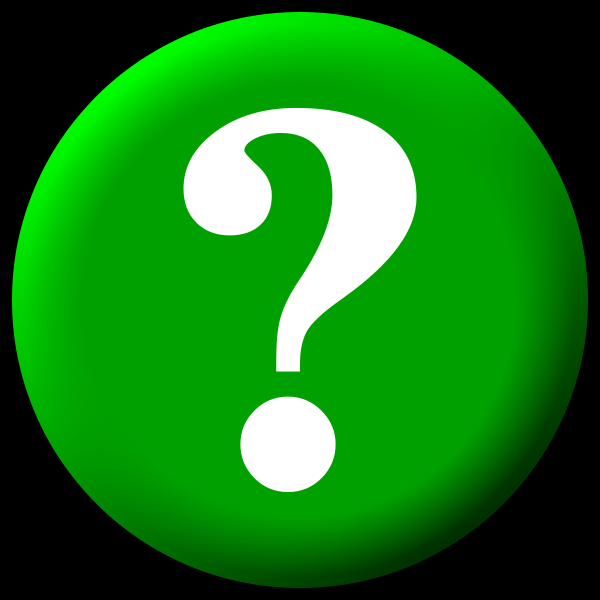 Muito obrigado!